BIOGEOCHEMICALCYCLES3-3
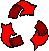 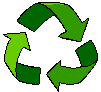 ENERGY & MATTER
Energy is not the only thing
that moves through the ecosystem.

Atoms are never destroyed . . . only transformed.
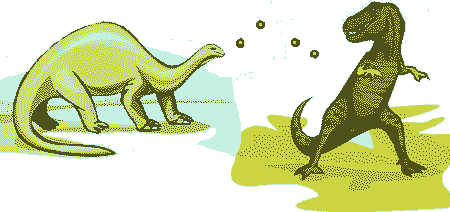 Take a deep breath.
The atoms you just inhaled may have been inhaled by a dinosaur millions of years ago.
4 ATOMS make up 95% of the body in most organisms
OXYGEN
CARBON
HYDROGEN
NITROGEN
The same molecules are passed around 
again and again within the biosphere in
___________________________
BIOGEOCHEMICAL CYCLES
WATER CYCLE= ___________________
HYDROLOGIC CYCLE
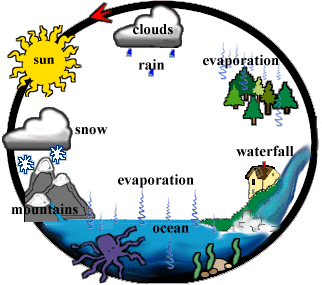 WHY IS WATER IMPORTANT?
Makes up 60-70% of your body
Oxygen and Hydrogen are found in all the ________________________:   carbohydrates, proteins, 
	nucleic acids, lipids
Hydrogen in H2O supplies 
protons (H+) & electrons 
for_______________
building blocks of cells
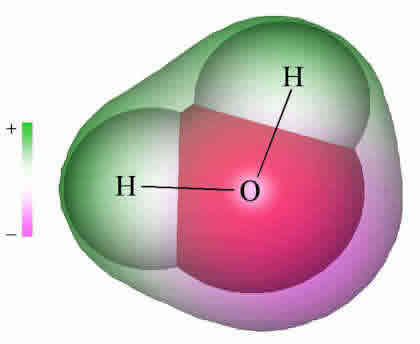 photosynthesis
WHY IS WATER IMPORTANT?
SOLVENT
Water is a good _________________
Many molecules dissolve in water so it
provides a place for chemical reactions
to happen


Water doesn’t change temperature easily so it helps with
__________________
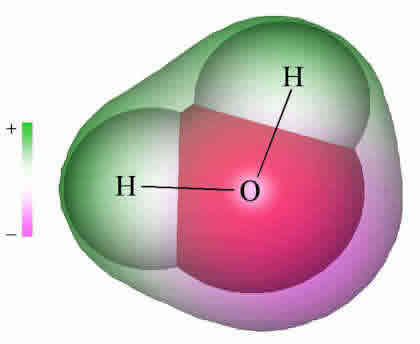 HOMEOSTASIS
WATER CYCLE
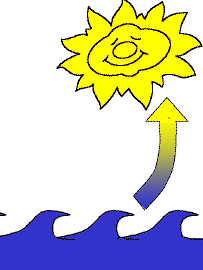 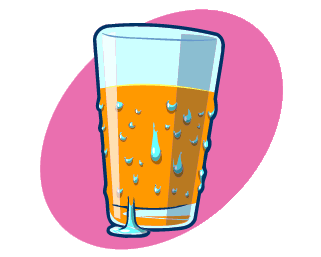 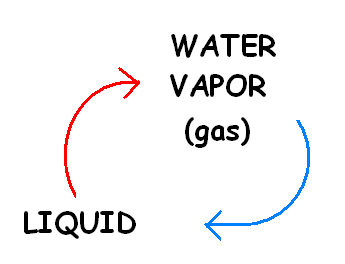 evaporation
condensation
The evaporation of water from the surface of plant leaves 
  = ________________
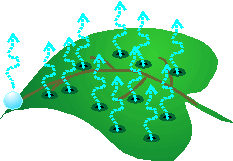 TRANSPIRATION
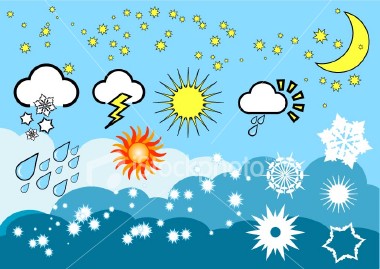 The return of water tothe surface in the form of
rain, snow, sleet, hail, etc.
= ____________________
PRECIPITATION
WATER CYCLE
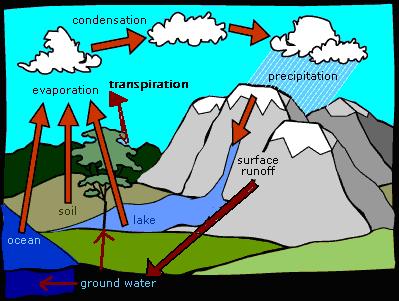 CARBON CYCLE
CO2 in
atmosphere
CO2 in
ocean
4 main CARBON reservoirs in BIOSPHERE
In ____________ as CO2  gas 
In _______ as dissolved CO2  gas
On _______ in organisms, rocks, soil
__________ as coal & petroleum (fossil fuels) and calcium carbonate in rocks
atmosphere
ocean
land
Underground
CO2 in
atmosphere
CO2 in
Ocean
Where does CO2 in atmosphere come from?
CO2 in
atmosphere
CO2 in
Ocean
Volcanic activity
________________ 
______________ 
_________________
____________ of dead organisms
Human activity (burning fossil fuels)
Cellular respiration
Decomposition
WHY IS CARBON IMPORTANT?
BUILDING BLOCKS
Found in all the _______________ of cells:   carbohydrates, proteins, 
	nucleic acids, lipids
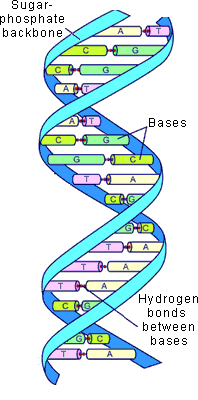 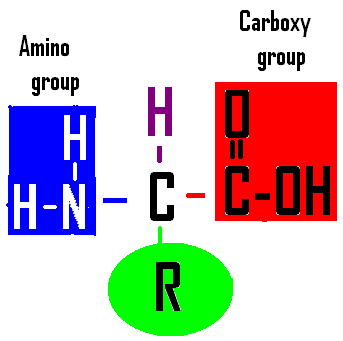 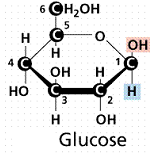 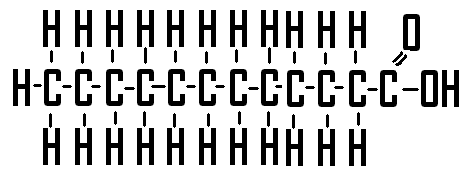 WHY IS CARBON IMPORTANT?
Carbon in CO2 provides the atoms for 
__________ production during __________________...
 the fuel that all living things depend on.
GLUCOSE
PHOTOSYNTHESIS
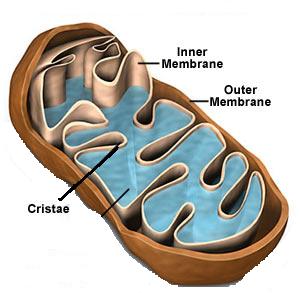 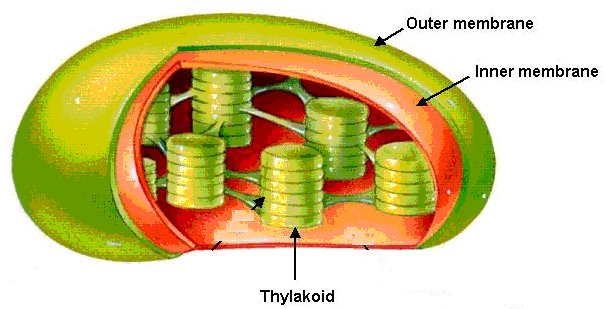 NITROGEN CYCLE
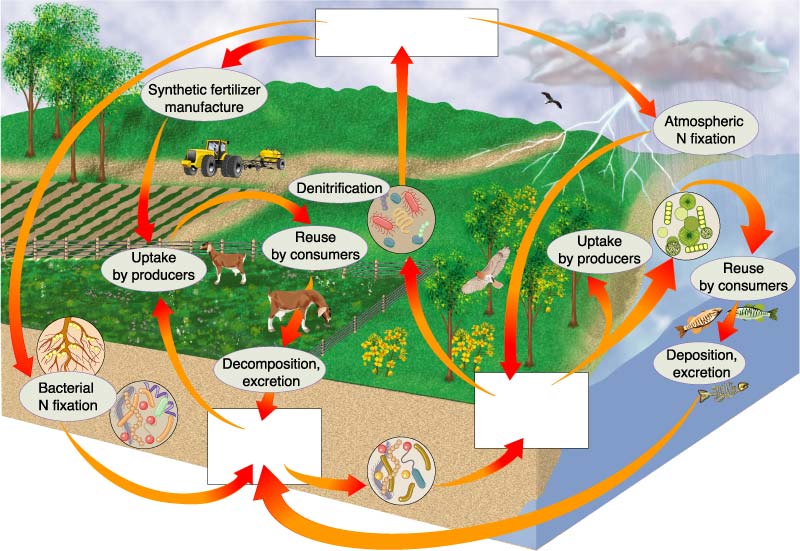 Section 3-3
N2 in Atmosphere
NO3-
and NO2-
NH3
WHY IS NITROGEN IMPORTANT?
NITROGEN BASES
__________________make DNA and RNA
ATP
Adenine (nitrogen base) is used in _______
amino acids
Makes AMINO part of _________ (proteins)
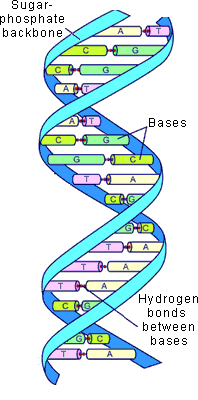 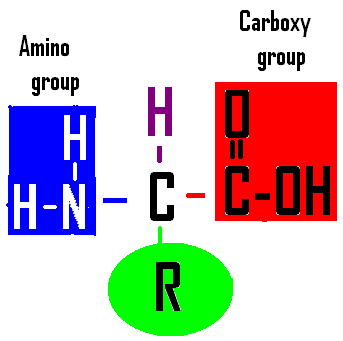 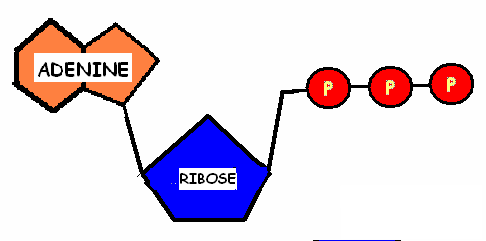 79% of the atmosphere is made up of NITROGEN gas (N2)
BUT we _____ use the nitrogen gas 
	we breathe!

The bond in N2 gas is so
strong it can only be broken by
_______________
_______________
____________________
CAN’T
lightning
Volcanic activity
few special bacteria
Bacteria that live ______________
and in _________ relationships with
plants called _________, take 
nitrogen from the atmosphere and 
turn it into ______________, a form 
that is usable by plants.

THIS PROCESS
IS CALLED_________________
in the soil
symbiotic
legumes
AMMONIA (NH3)
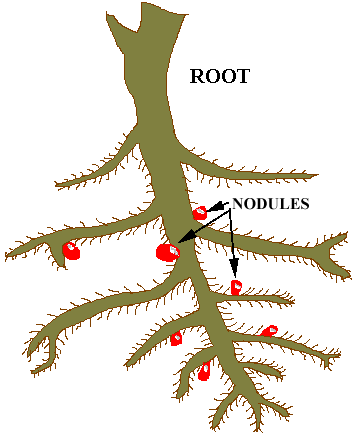 NITROGEN FIXATION
Other bacteria in the soil convert
ammonia into ________________
& _________________
which plants can also use. 
The nitrogen we need for proteins, 
ATP, and nucleic acids comes from 
					the ___________ 
						___________ 
						we breathe!
NITRATES (NO3- )
& NITRITES (NO2-)
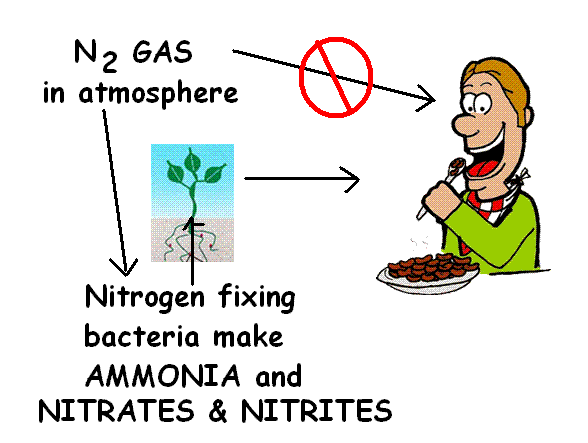 FOOD WE EAT
NOT THE AIR
NITROGEN CYCLE
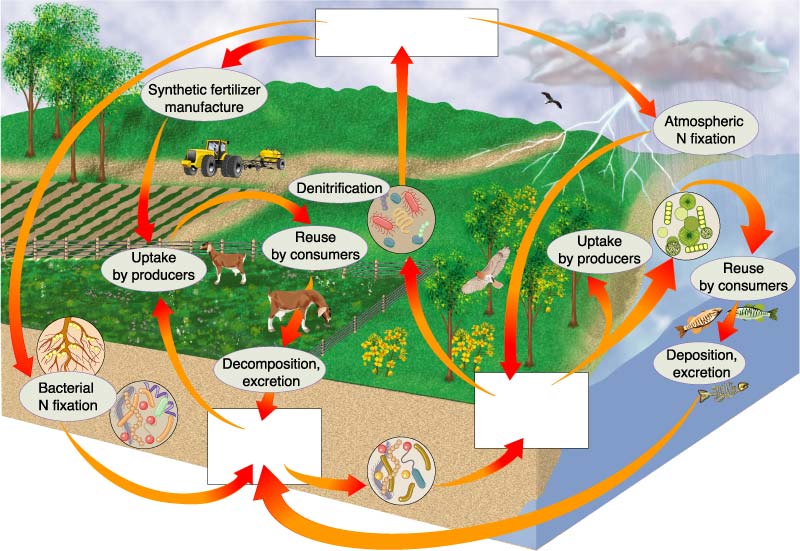 Section 3-3
N2 in Atmosphere
NO3-
and NO2-
NH3
Bacteria that live ______________
also carry out the reverse process

___________ → _____________.

THIS PROCESS
IS CALLED_________________
in the soil
NITRATES 
& NITRITES
NITROGEN GAS
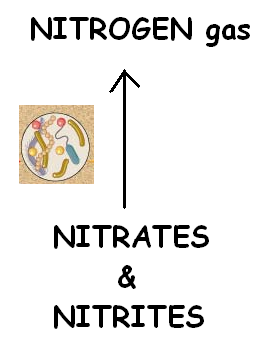 DENITRIFICATION
Image from: Pearson Education Inc; Publishing as Pearson Prentice Hall
PHOSPHORUS CYCLE
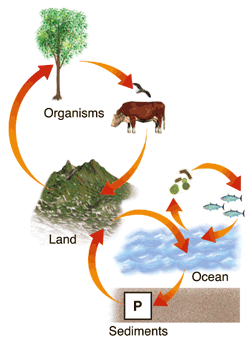 Phosphate moves 
through food web
Producers absorb phosphate from soil and water
Phosphate returns to soil and water from waste or decomposition
Weathering wears away rocks and sediments and releases phosphate into soil and water
Sediments form “new land”to complete cycle
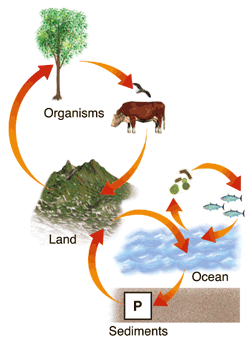 Phosphorus cycle 
is only biogeochemical
cycle that does 
NOT cycle through the ______________
atmosphere
WHY IS PHOSPHORUS IMPORTANT?
Makes DNA and RNA
Transfers energy as ATP
Makes phospholipids for cell membranes
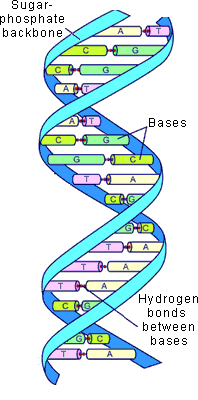 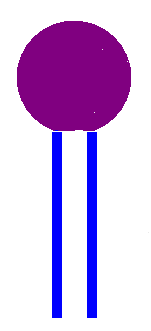 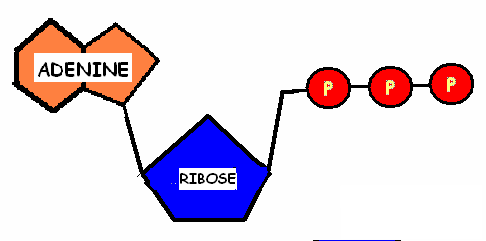